Industry Winners and Losers in Low Carbon
D Basu, G Garvey, S Guo, 
R Zamani
Approach and Qualitative Results of Model
Green Investing Looks Easy!
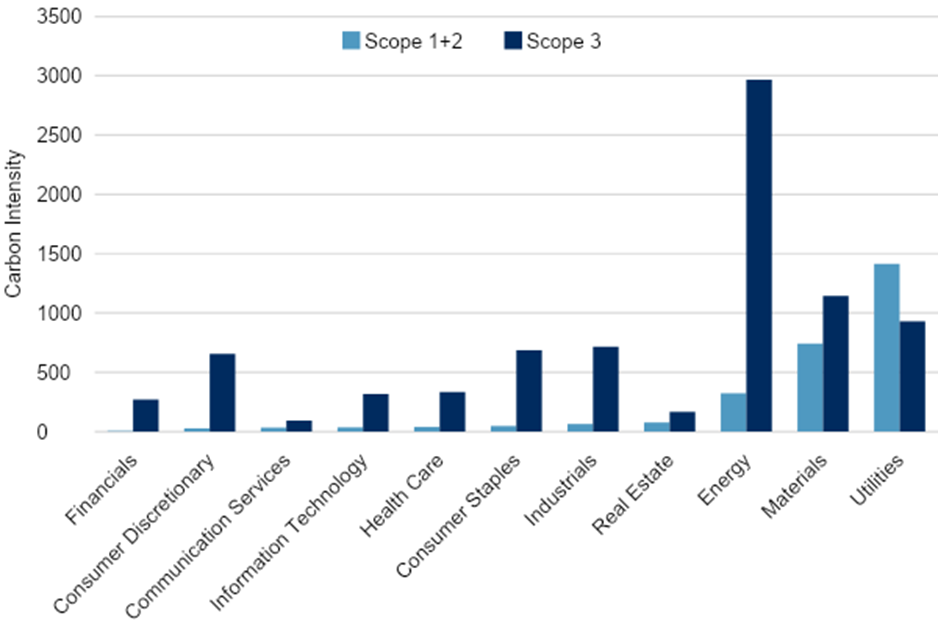 Emissions/Revenue by GICS Sector, September 2022.  TruCost/S&P
Our approach:  What lower-emission alternatives are viable?
Production: do we have the inputs required?
Consumption:  is the final mix acceptable to people?

Portfolio emissions are not the answer:
Stock market is not the world
Industry constraints control tracking error, not the climate
Scope n does not capture input requirements

Our approach: Leverage Environmentally Augmented IO tables 
Leontief inverse  map from gross output to final consumption 
Ensures the mix can be produced with current technology
Can also calibrate marginal utility of tech improvements
Exponential utility function defined on final consumption in each country
Current expenditure weights reveal relative importance of different goods
Entirely positive rather than normative
Three qualitative insights from model:  Resilient local industries have
Workhorse data:  IO table
Global, full economy
https://www.rug.nl/ggdc/valuechain/wiod/, https://stats.oecd.org/Index.aspx?DataSetCode=IOTS_2021

Can run any feature at the industry level through it (PPI, Emissions, ESENT, etc)

Not sure how this behaves with spotty pairwise relationships we get from other sources (Revere, Capiq)
Can get very granular with sources like https://www.bea.gov/industry/benchmark-input-output-data
Some intriguing hints at https://webster.bfm.com/Wiki/display/sae/Cash+Flow+Networks
Emission Intensity, US Final Consumption 2016Note:  you can sum these to get total emissions
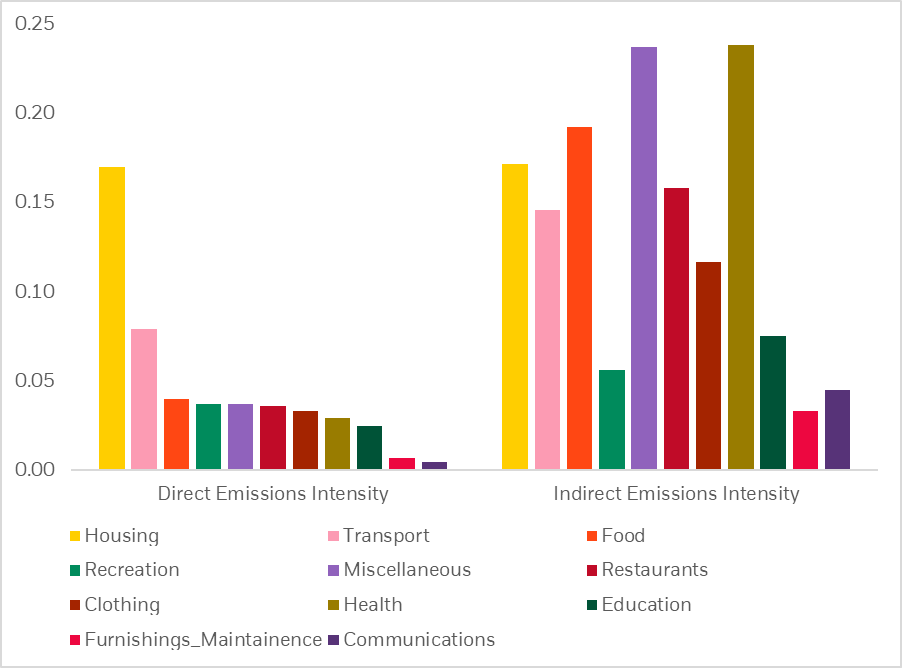 Big Spenders
Ten Greenest FF 49  Industries in the US
Detailed Example
Add EmissionsEmissions
Scope 3 with complete data
Upstream Scope 3 for Food= 10 units that Food sources from IT times emission intensity of IT =0.077

Downstream Scope 3 for Food = 
15 units to IT times intensity of IT 
+ 20 units to Autos times intensity of Autos = 0.26

Add up and you get 3.35 for Food, 1.84 for IT, 1.73 for Autos
Double Counting: Total > global emissions of 5.  
How exactly is Food “responsible” for extra emissions?
Our model: fix final $ consumption
Full Requirements per unit of consumption
Results:  emissions drop by 34%, utility falls by 9%, total output falls by 10%
Test using energy prices
Idea:  For users, high energy prices  emissions constraintFRED Energy/non-Energy CPI. US 1975-2022
10- (Green) Industry Average Monthly Returns, 1996-2022
Time series regressions: equal weighted 10 industry returns
Future Research
Extensions and improvements
Production

How much difference would best practice make in different industries?

Capital formation is tricky

International trade is all incorporated but some data is imputed from broader flows

Labor:  we have assumed this just flows as required but generate job/occupational insights
Consumption

Better grouping and calibration:  Our current approach was motivated by embarrassing result with autos

More general utility functions:  how much do our results for substitution matter?
Quick derivation
Q=total output, A=scaled IO matrix, C=consumption, AQ = intermediate output
Leontief Inverse=A+A2 +A3+..  But why?
Q=AQ+C
(IQ-AQ)=C
Q=(I-A)-1 C
Total Output =Leontief Inverse* Consumption